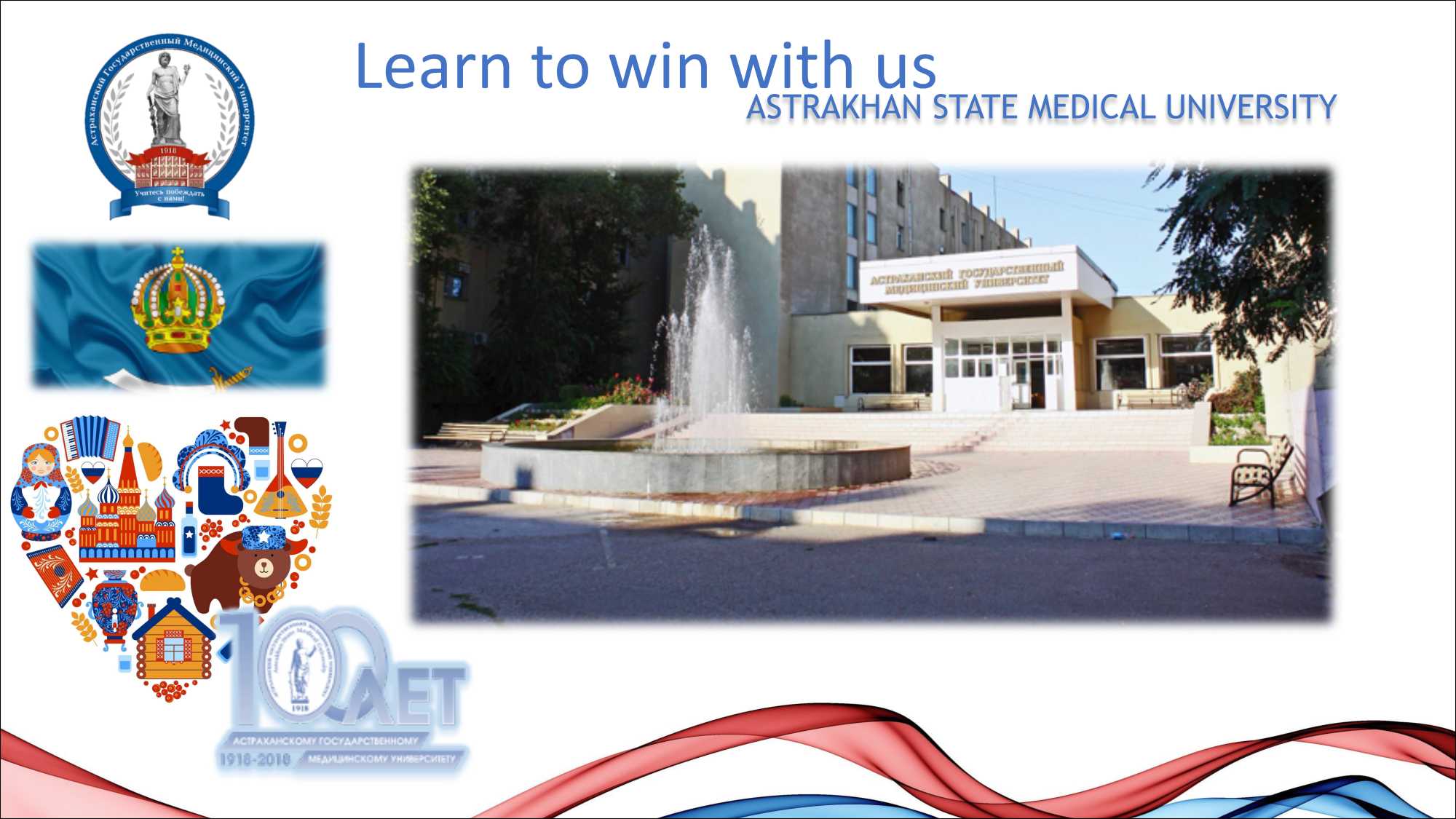 УЧИТЕСЬ ПОБЕЖДАТЬ С НАМИ!
АСТРАХАНСКИЙ ГОСУДАРСТВЕННЫЙ МЕДИЦИНСКИЙ УНИВЕРСИТЕТ
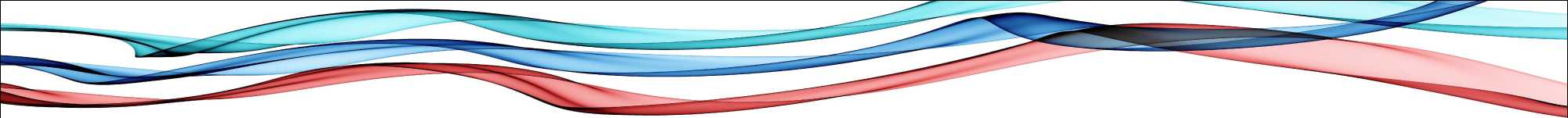 ИСТОРИЯ АСТРАХАНСКОГО ГОСУДАРСТВЕННОГО МЕДИЦИНСКОГО УНИВЕРСИТЕТА
Астраханский Государственный Медицинский Университет – старейшее высшее учебное заведение города Астрахани – был основан в 1918 году как медицинский факультет Астраханского Университета. В 1922 году был преобразован в Медицинский институт. На протяжении долгого времени студенты и преподаватели боролись с эпидемией холеры. За время существования Университет выпустил более 
40 000 врачей.
В 1988 был открыт музей истории, а в 1993 году – факультеты  усовершенствования врачей, последипломного образования и  иностранных студентов. В 2018 Астраханский ГМУ отпраздновал свое столетие.
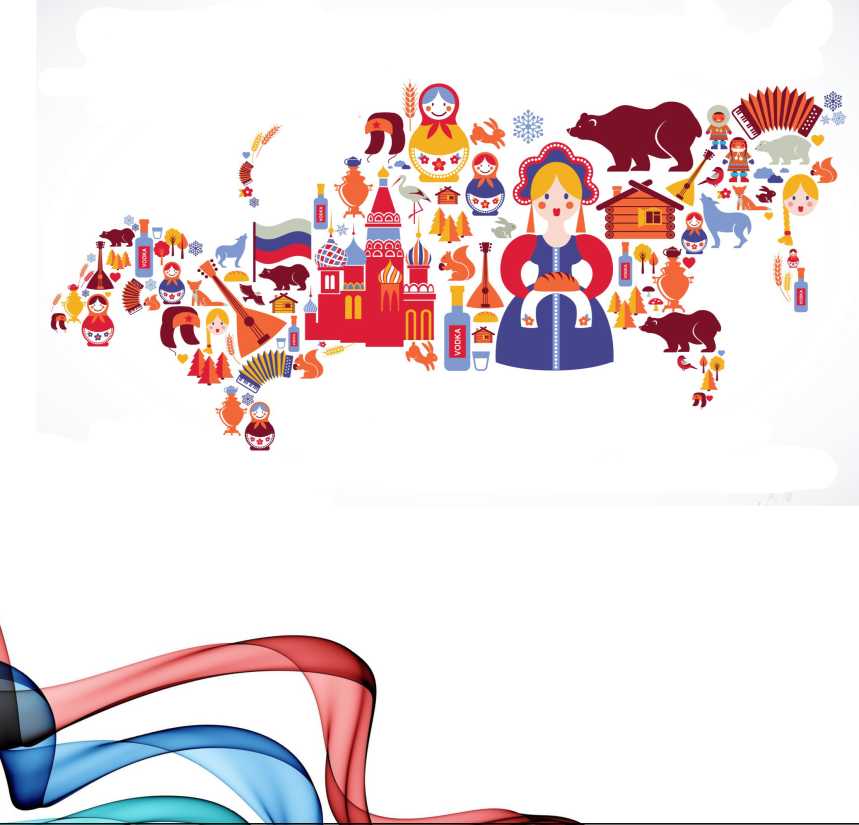 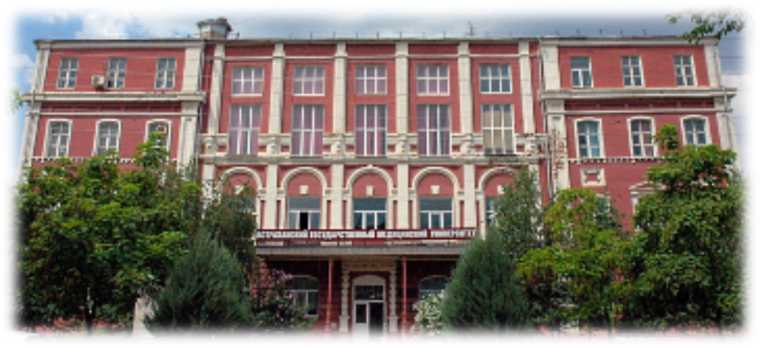 АСТРАХАНСКИЙ ГОСУДАРСТВЕННЫЙ МЕДИЦИНСКИЙ УНИВЕРСИТЕТ СЕГОДНЯ:
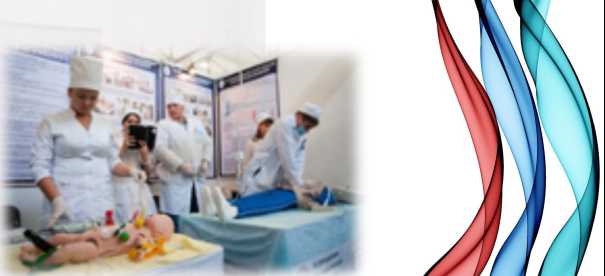 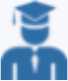 Более 4000 обучающихся из
32 регионов РФ обучаются в Университете;
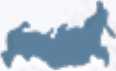 Из них более 2500 иностранных обучающихся из
57 стран;
6 образовательных программ высшего образования;
3 языка образовательных программ высшего образования;
Более 50 образовательных программ последипломного образования;
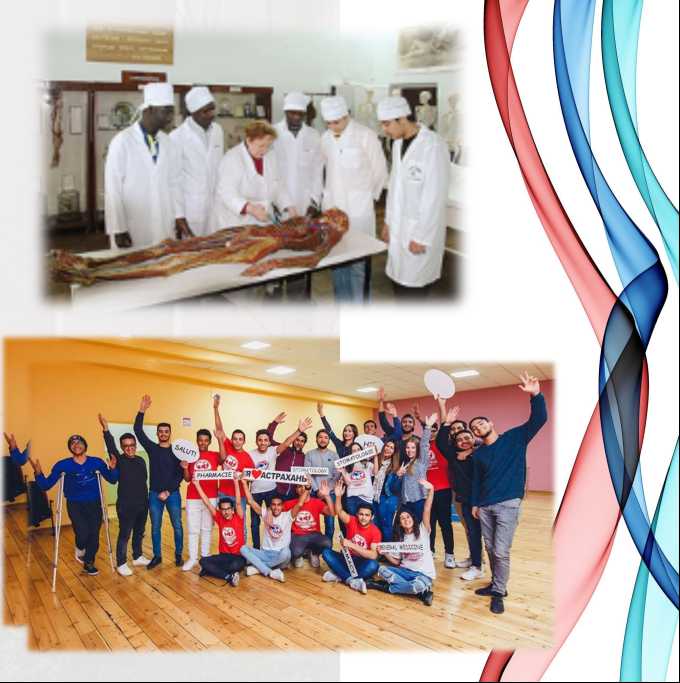 lLl
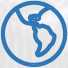 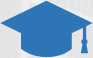 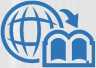 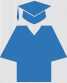 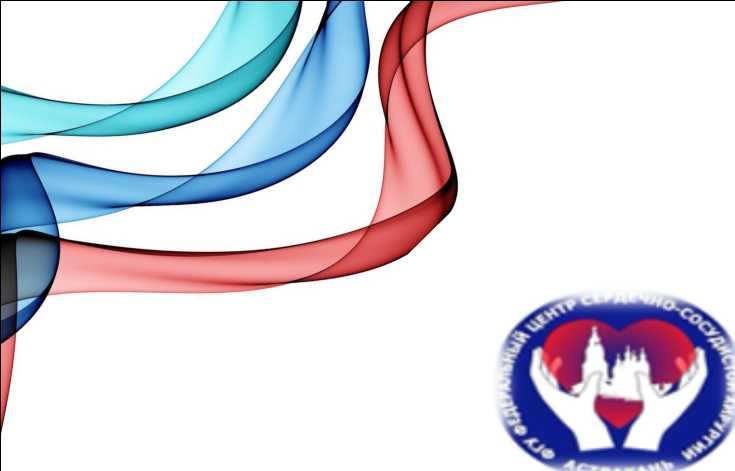 АСТРАХАНСКИЙ ГОСУДАРСТВЕННЫЙ МЕДИЦИНСКИЙ УНИВЕРСИТЕТ СЕГОДНЯ:
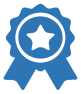 1-ое место в категории: «Сотрудничество, интернационализация или международная деятельность университета» среди других университетов города Астрахань;
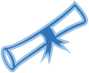 400 кандидатов и докторов наук;
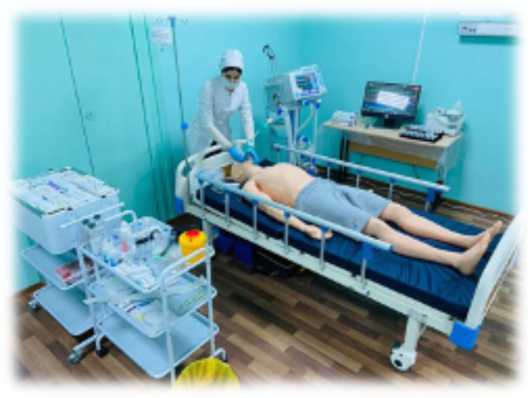 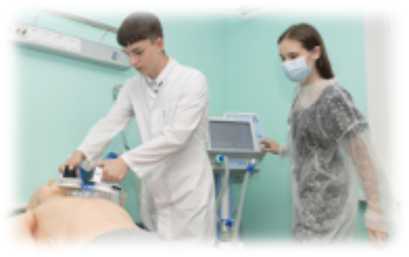 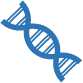 17 научных школ;
1 аккредитационно-симуляционный центр;
9 учебных корпусов;
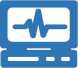 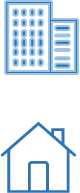 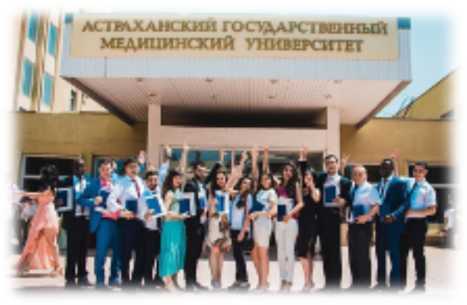 5 студенческих
 общежитий
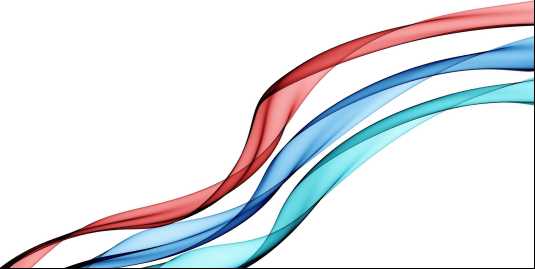 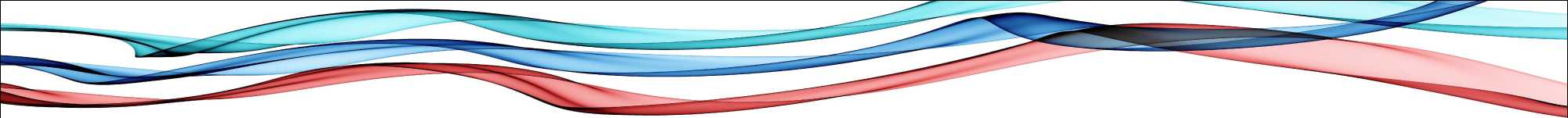 НАУЧНЫЕ ШКОЛЫ АСТРАХАНСКОГО ГОСУДАРСТВЕННОГО МЕДИЦИНСКОГО УНИВЕРСИТЕТА
Иммунохимия белков-маркеров патологических состояний
Хирургия и хирургические болезни
Онкология
Педиатрия
Акушерство, гинекология и перинатология
Травматология  ортопедия 
Кардиология, кардиохирургия и Рентгенэндоваскулярные диагностика и лечение
Неотложные состояния в клинической практике и коморбидная патология
Неврология и нейрохирургия
Иммунопатология и аллергология
Гастроэнтерология и гепатология
Морфофункциональная организация живых систем
Патология челюстно-лицевой области
Фармакология и клиническая фармакология
Персонализированная медицина и разработка лекарств
Социально-гигиенические аспекты состояния здоровья населения.
Медицина труда и экономика здравоохранения
Эпидемиология
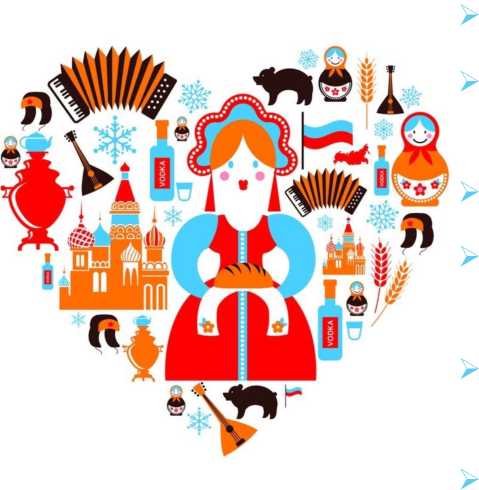 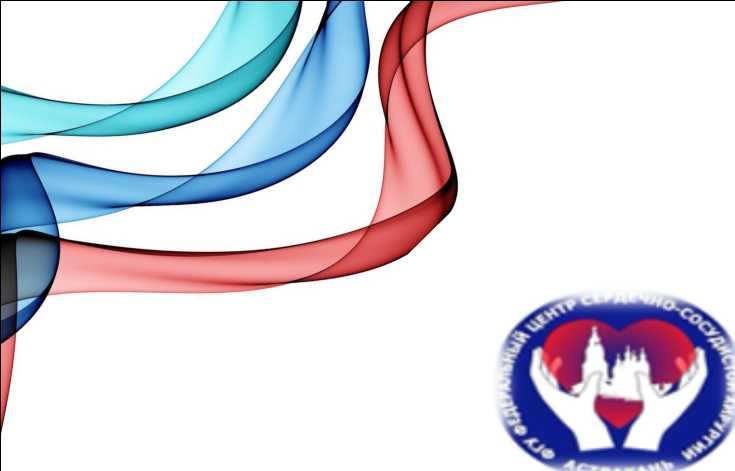 НАПРАВЛЕНИЯ ПОДГОТОВКИ ВЫСШЕГО ОБРАЗОВАНИЯ
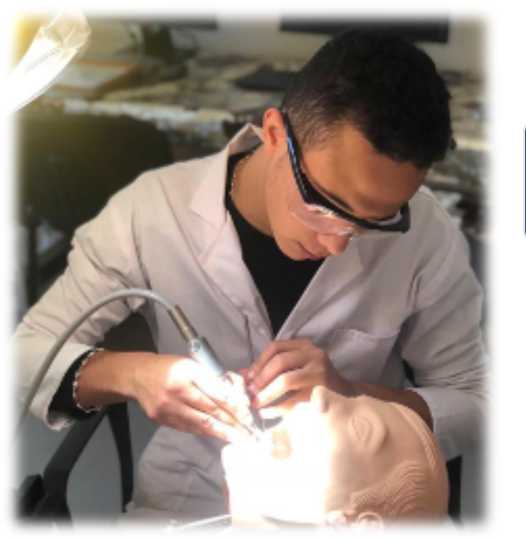 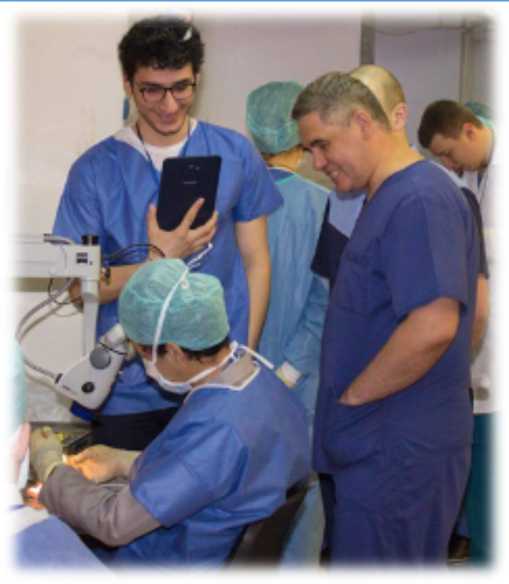 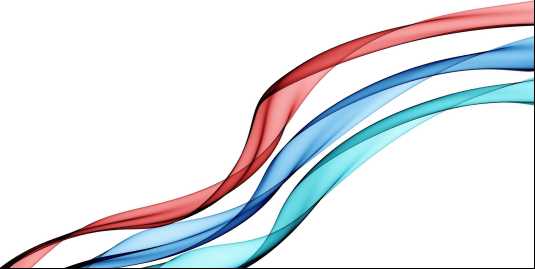 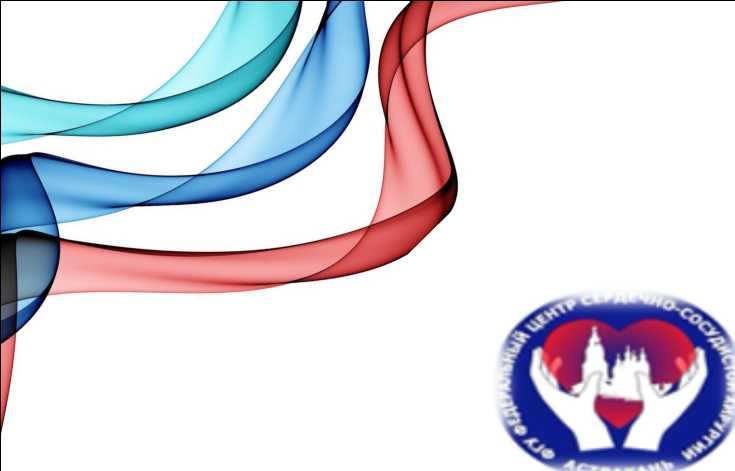 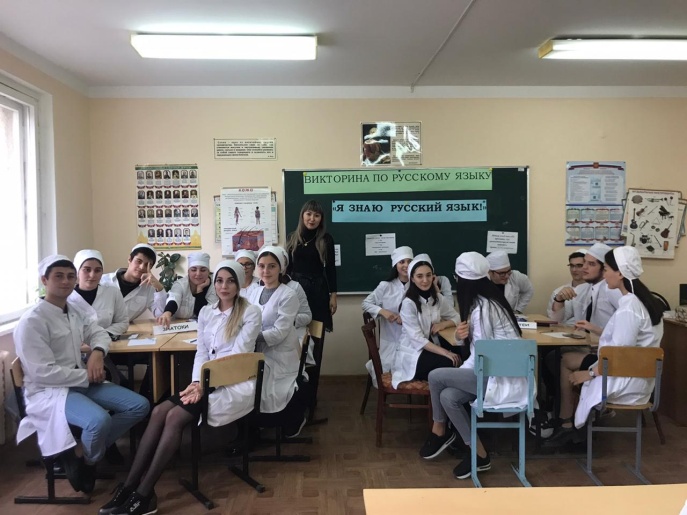 ПОДДЕРЖКА ИНОСТРАННЫХ ОБУЧАЮЩИХСЯ
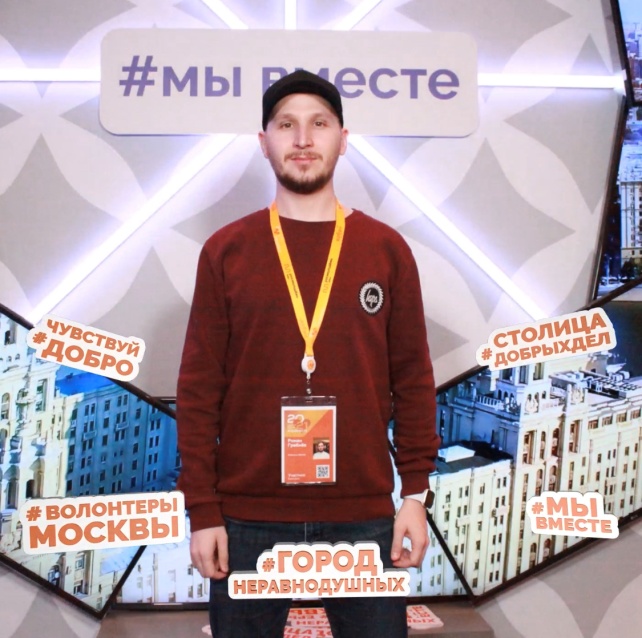 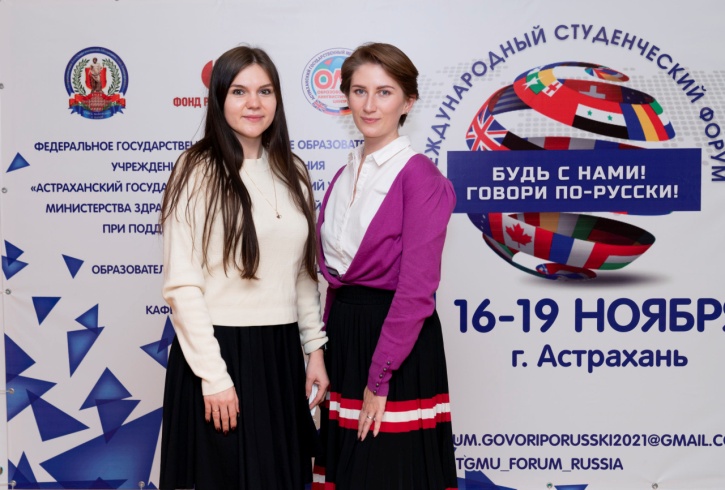 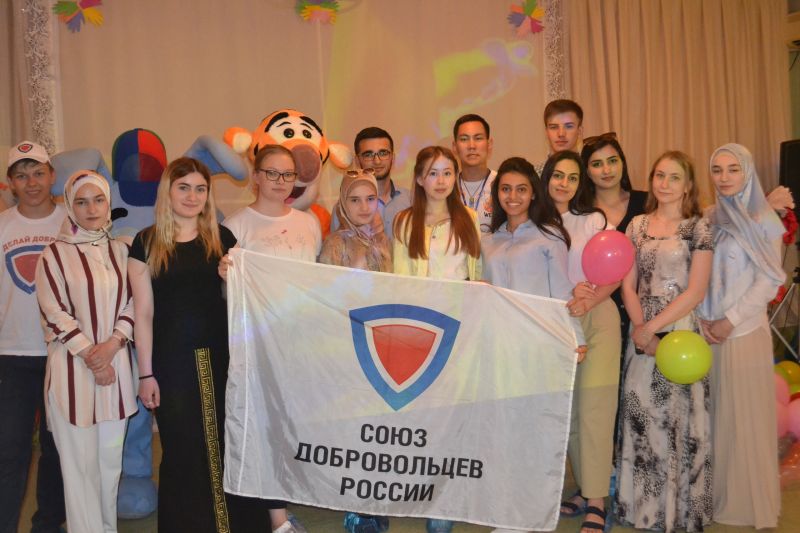 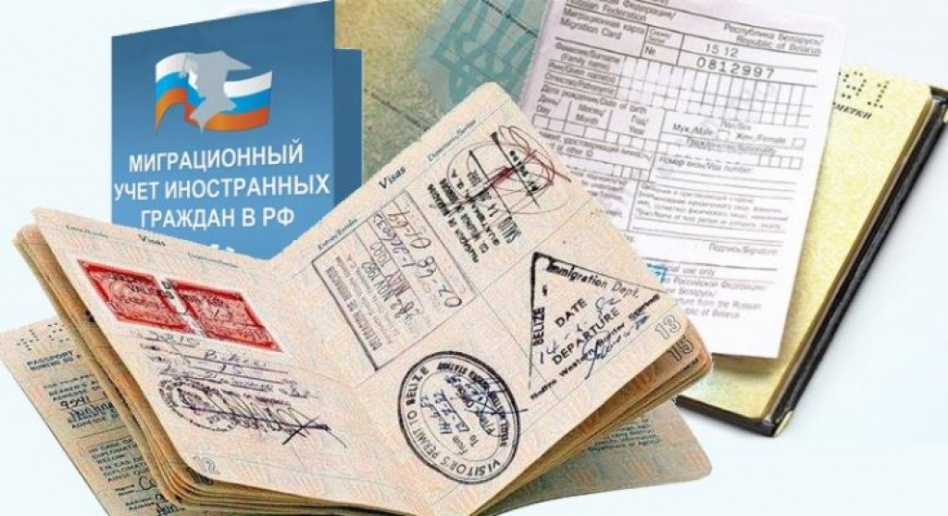 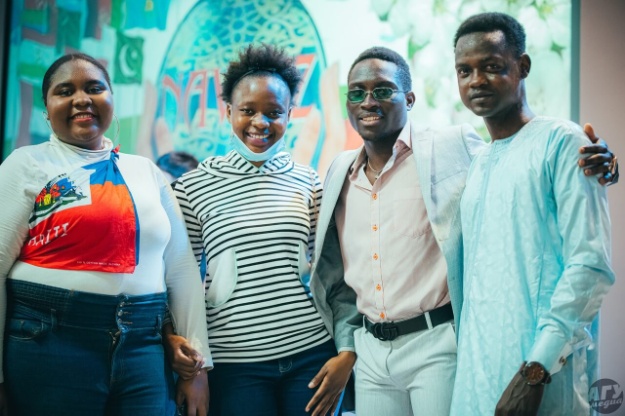 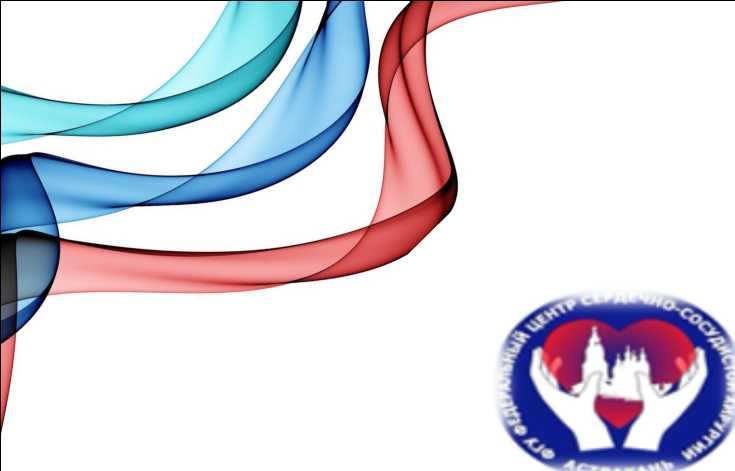 ПРАКТИКА
Астраханский ГМУ обеспечивает высокий уровень консультативно-диагностической и лечебной деятельности, которая осуществляется в тесном взаимодействии клинических кафедр и лечебных учреждений города и области
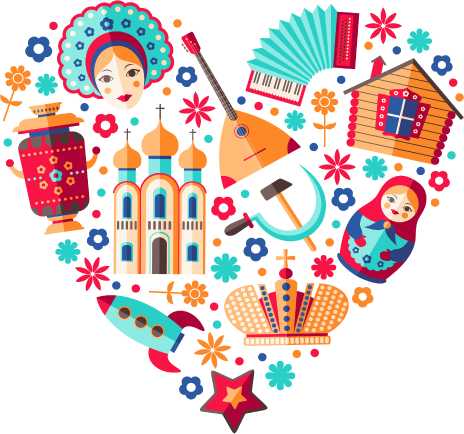 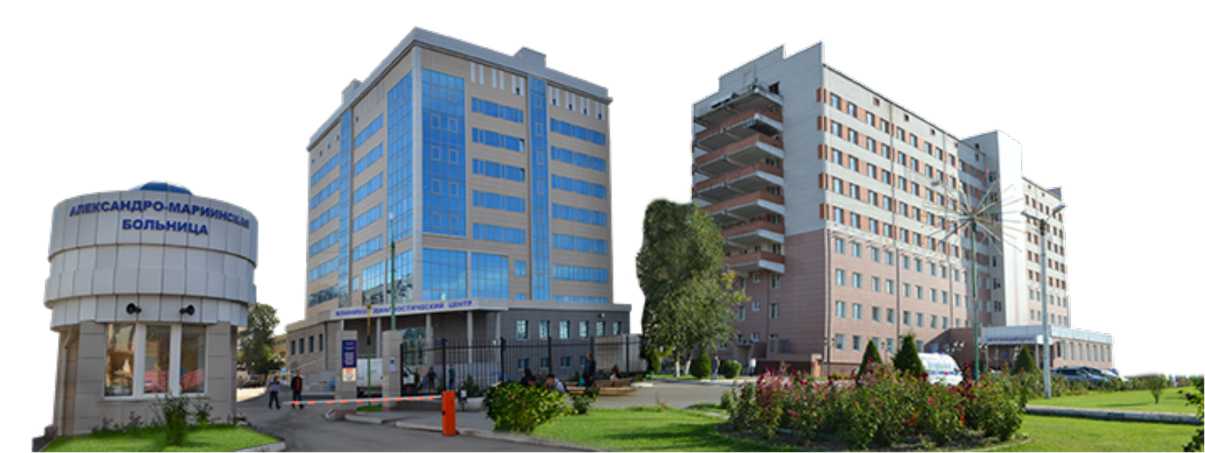 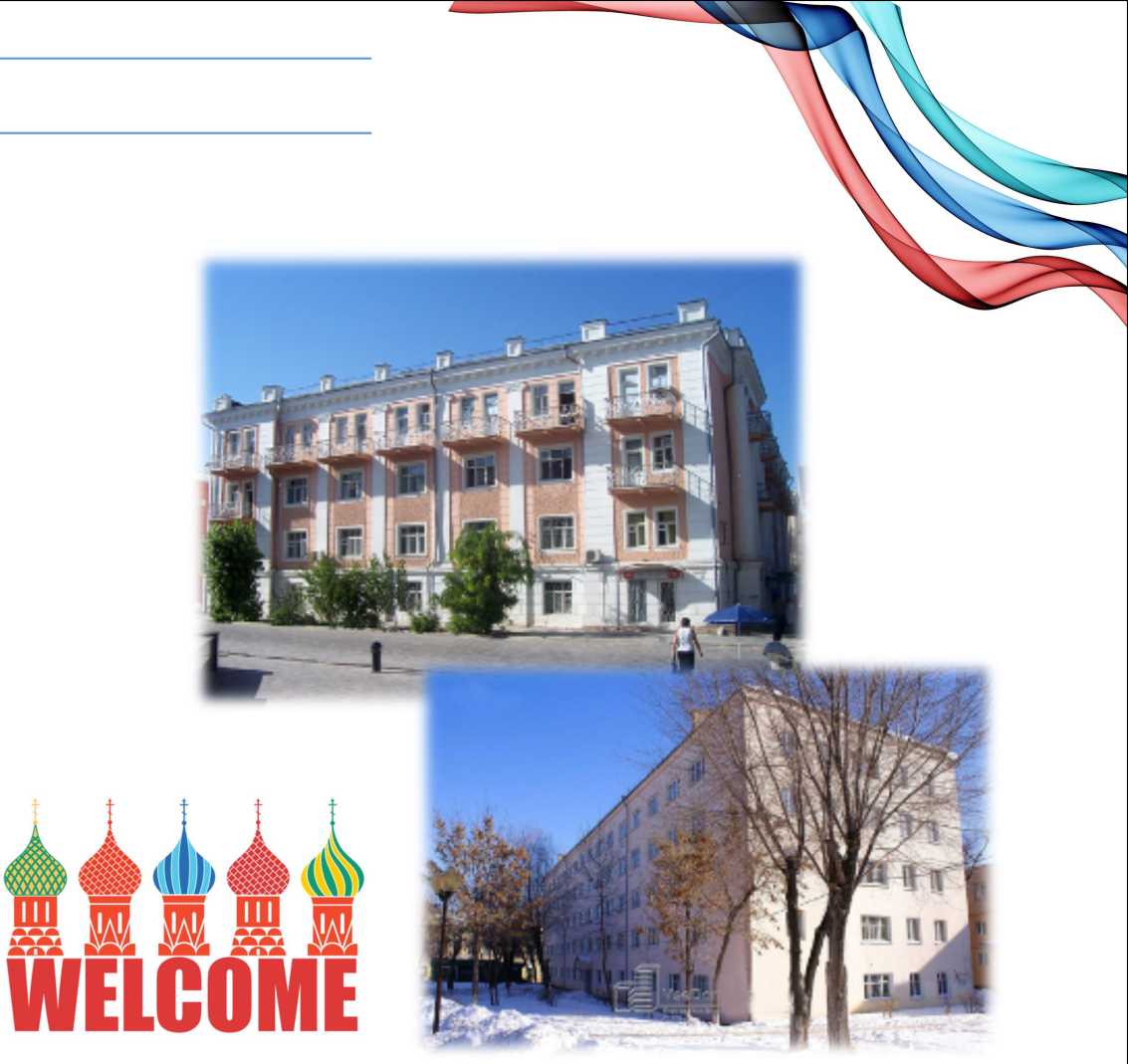 ПРОЖИВАНИЕ
Астраханский государственный медицинский университет имеет пять студенческих общежитий для иностранных студентов с хорошими условиями проживания. 
Кухни, душевые комнаты, санузлы предназначены для общего пользования. Также  в коридорах установлены камеры видеонаблюдения.  В каждом общежитии есть читальный зал. 
Общежития № 1, 2, 3 – коридорного типа
Общежития №4, 5 – блочного типа. Hostels
Все общежития расположены в центре города недалеко от университета.
ТВОРЧЕСКАЯ ЖИЗНЬ ИНОСТРАННЫХ СТУЕНТОВ
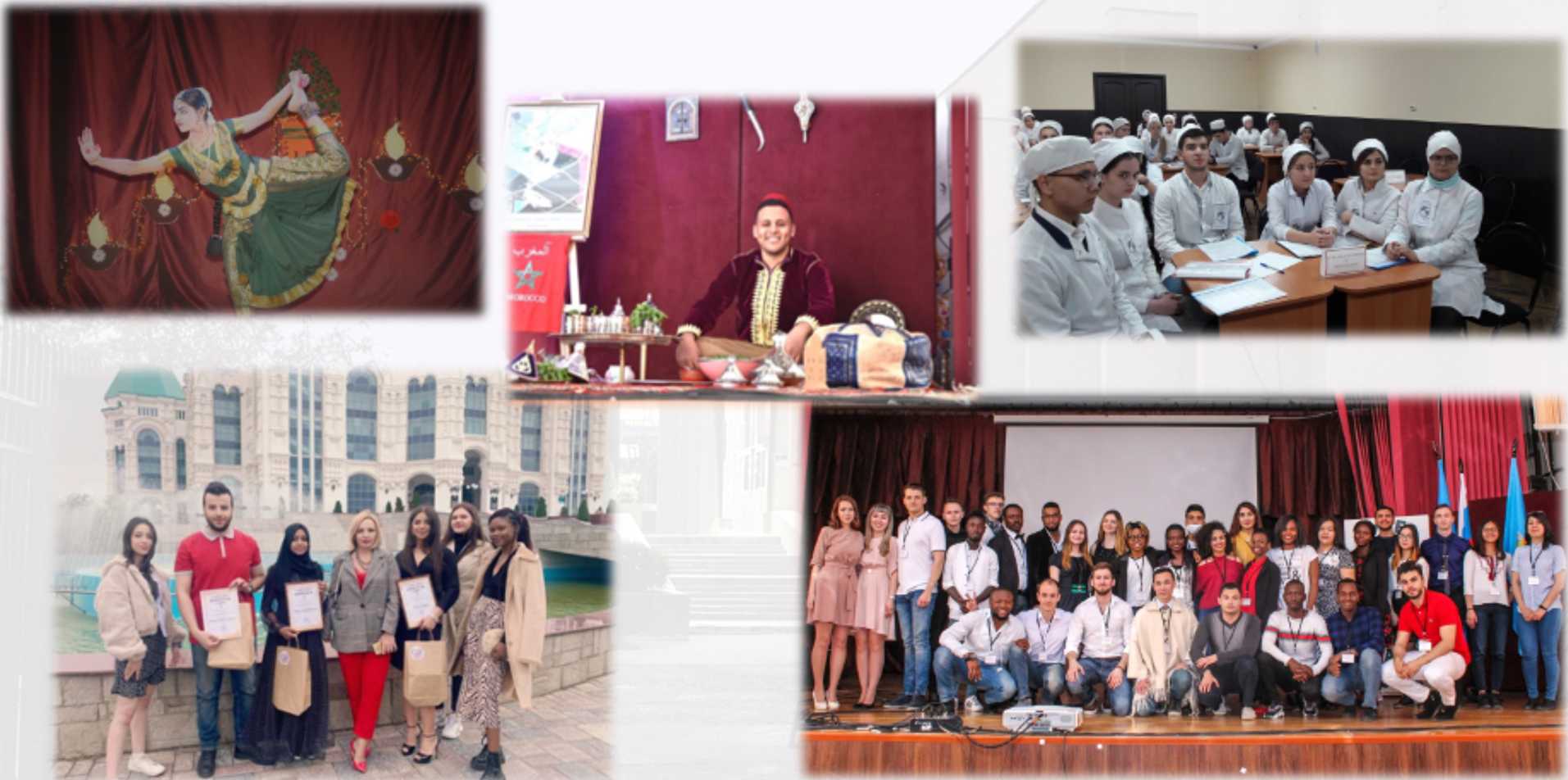 УВЛЕКАТЕЛЬНОЕ ОБЩЕНИЕ И АТМОСФЕРА
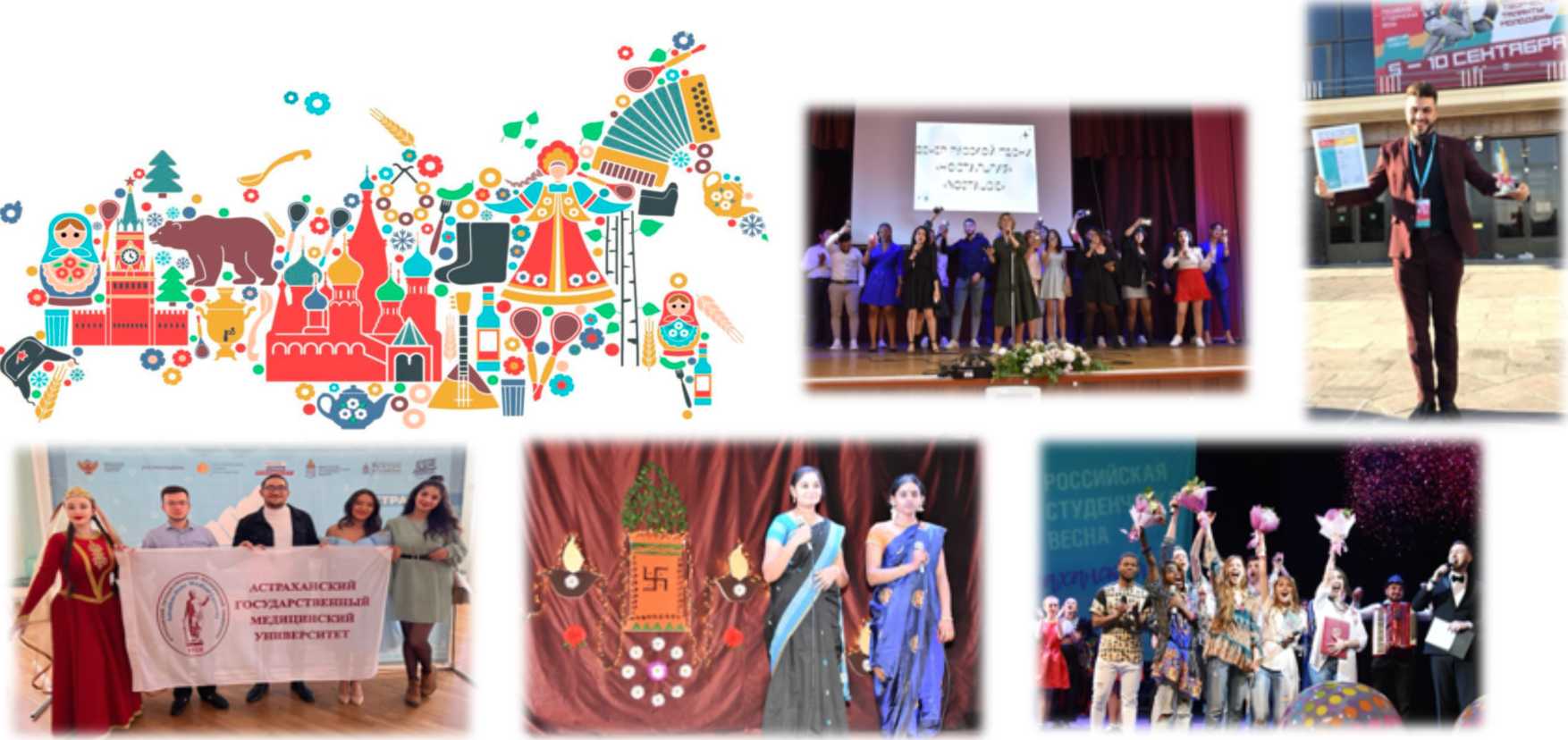 ПРИЗНАНИЕ ДИПЛОМА АСТРАХАНСКОГО ГОСУДАРСТВЕННОГО МЕДИЦИНСКОГО УНИВЕРСИТЕТА
Более 100 выпускников Астраханского ГМУ подтвердили эквивалентность диплома в Европе, Африке, Азии, а также в США в 2021-2022 учебном году
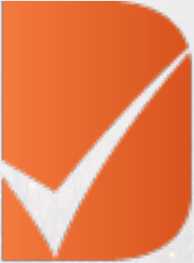 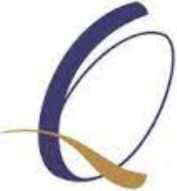 ECFMG
A Member of Intealth
Educational Commission for Foreign Medical Graduates
NQA
DATAFLOW
Namibia • Qualifications • Authority
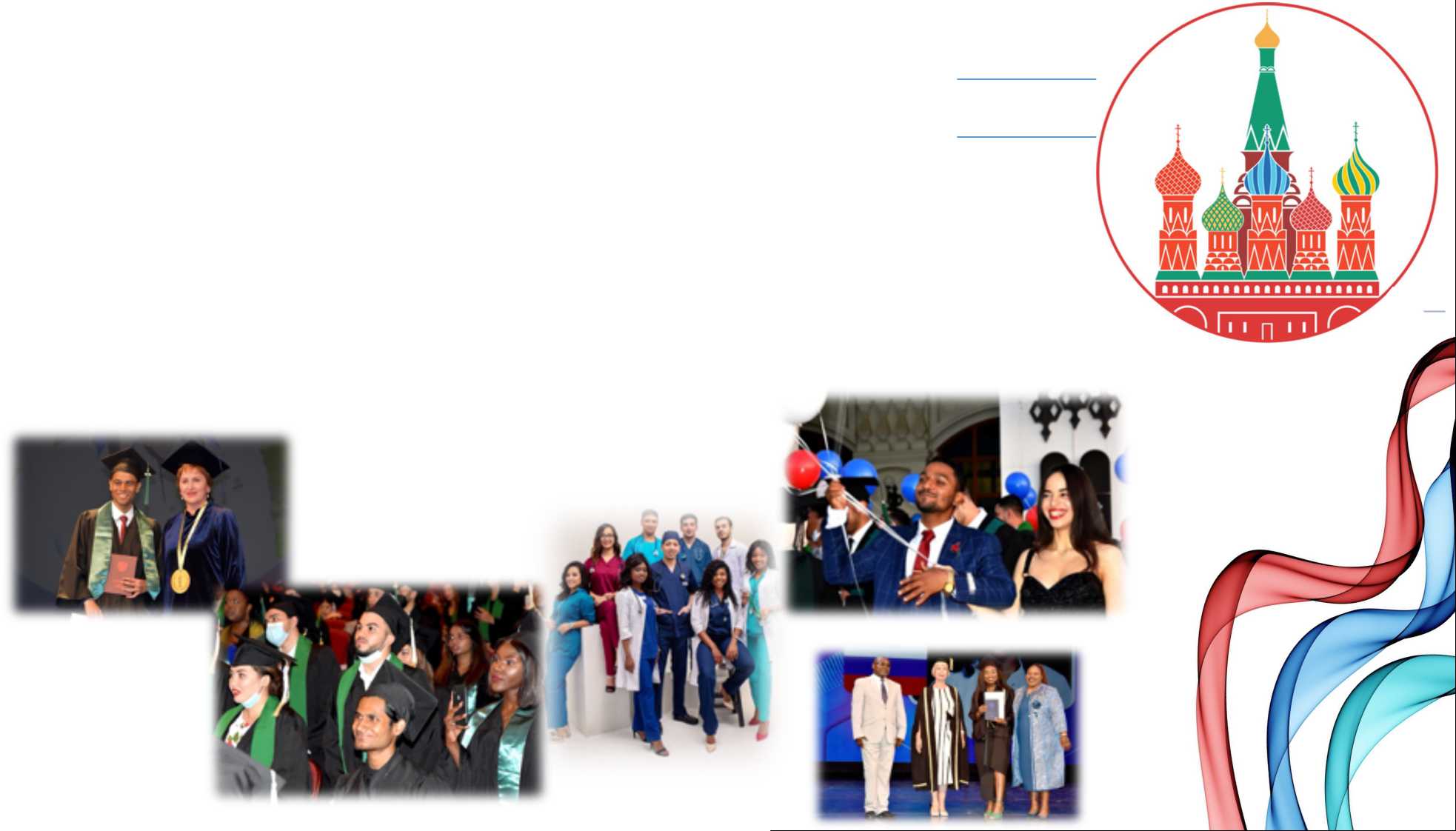 ВЫПУСК ИНОСТРАННЫХ СТУДЕНТОВ
Более 300 иностранных выпускников из 29 стран
7 дипломов с отличием 
Торжественная церемония вручения диплома
КЛИНИЧЕСКИЕ БАЗЫ
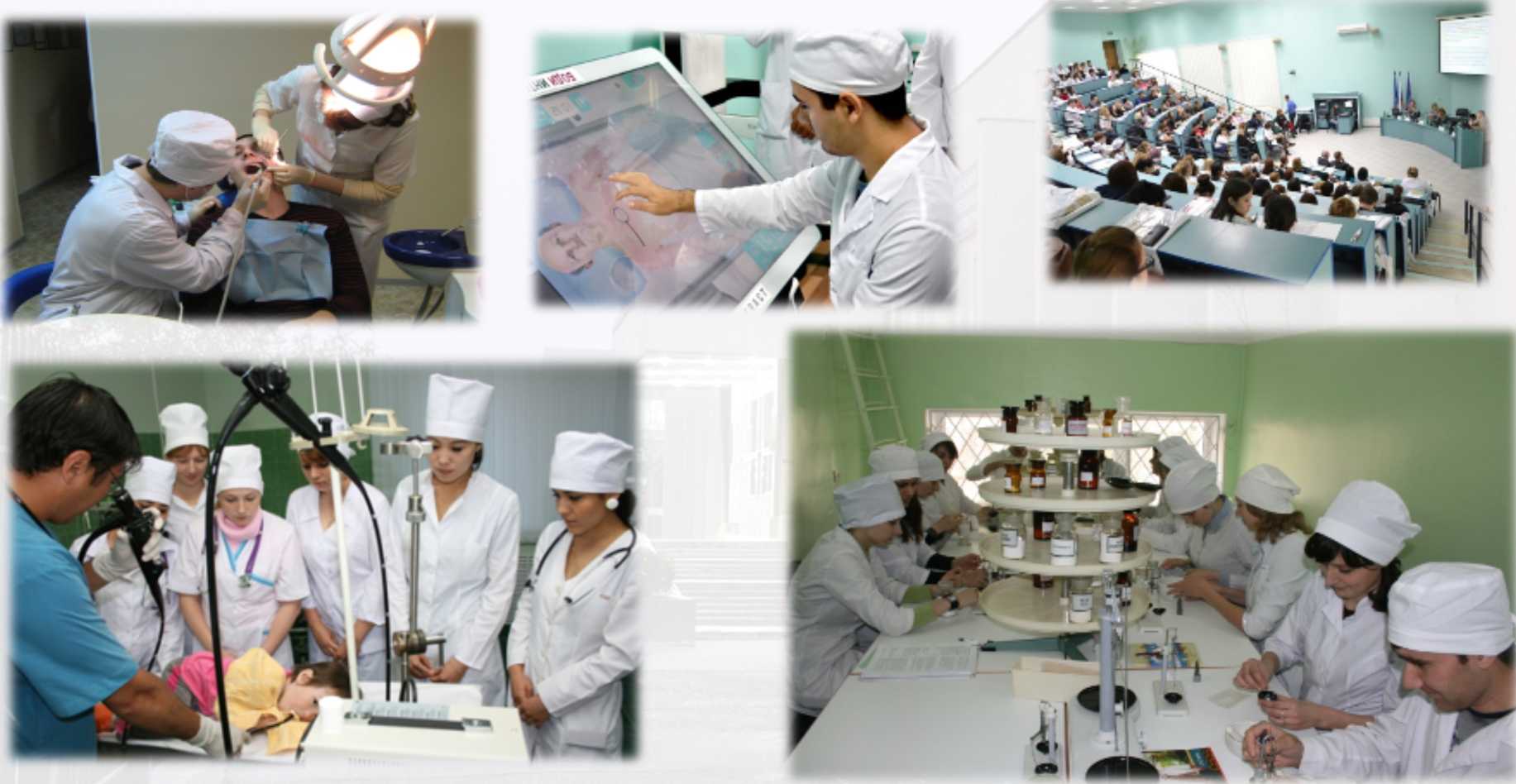 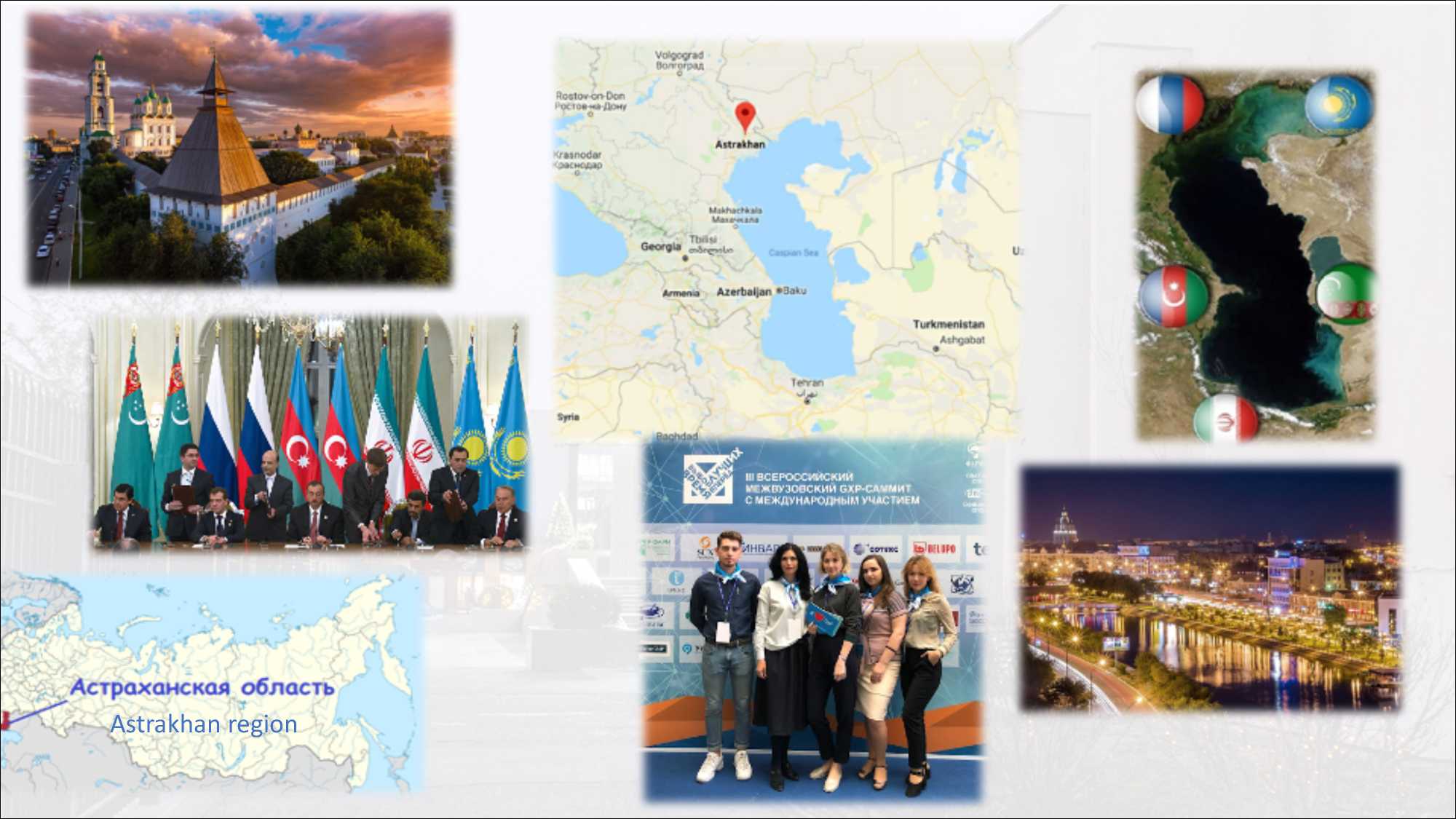 АСТРАХАНСКИЙ ГОСУДАРСТВЕННЫЙ МЕДИЦИНСКИЙ УНИВЕРСИТЕТ
НАШИ КОНТАКТЫ
САЙТ: http://astgmu.ru/
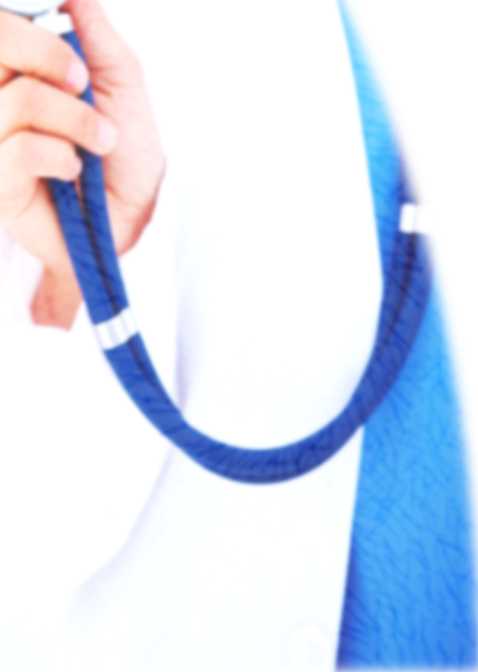 ТЕЛЕФОН:+7 (8512) 52-41-43
E-mail: post@astgmu.ru;
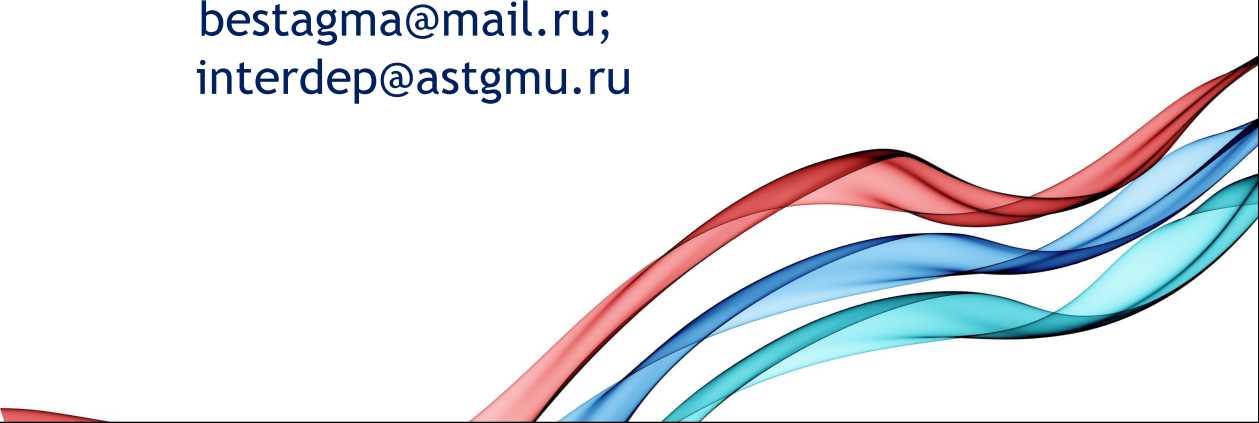